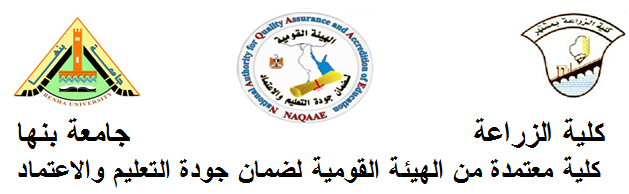 المحاضره التاسعه و العاشره 

 الكيمياء التحليلية
Analytical Chemistry

برنامج البيوتكنولوجي  المستوى الثالث 
أ.د/ أحمد علي عبدالرحمن
     أستاذ الكيمياء
التأكسد والاختزال  Oxidation Reduction
مفهوم التأكسد والاختزال  Oxidation-Reduction :
بدأ مفهوم الأكسدة Oxidation تاريخياً عندما أطلقه العلماء على اتحاد الأوكسجين بالعناصر الأخرى فإذا اتحد الحديد مع الأكسجين يتكون أكسيد الحديدوز (معادلة 1) وإذا التحد أكسيد الحديدوز مع الأكسجين يتكون أكسيد الحديديك (معادلة 2) وكذلك عند اتحاد الكربون بالأكسجين يتكون أول اكسيد الكربون (معادلة 3). وإذا اتحد أول اكسيد الكربون بالأكسجين يتكون ثانى أكسيد الكربون (معادلة 4).
	وتعتبر جميع التفاعلات السابقة من نوع التأكسد:
2 Fe + O2	 	      2 Fe O      		          	المعادلة (1)
4 Fe O + O2	                     2 Fe2O3                                                           المعادلة (2)            2 C + O2			2 CO		                المعادلة (3)
2 CO + O2			2 CO2			المعادلة (4)
ولكن المفهوم سرعان ما اتسع وتطور بعد اكتشاف مكونات الذرة  ليشمل تفاعلات لا يشارك فيها الأوكسجين ، بل أصبحت تشير إلى أي تفاعل يحدث فيه تبادل الكتروني بين بعض المواد المتفاعلة مما يؤدي إلى تغير في ذرياتها وظهورها بثوب جديد في النواتج وربط به مفهوم آخرمتلازم معه دائماً هو مفهوم الاختزال . 
ولتوضيح ذلك
وجد أنه من الممكن تحويل أكسيد الحديدوز إلى أكسيد الحديديك دون الاستعانة بالأكسجين كما يلى:
2 Fe O + 4 HCl		                     2 FeCl2 + 2 H2O
2 FeCl2 + Cl2			   2 FeCl3
2 FeCl3 + 6 NaOH		   2 Fe(OH)3 + 6 NaCl
2 Fe(OH)3			    Fe2O3 + 3 H2O


ويتضح من المعادلات السابقة أن عملية التأكسد لا تتوقف دائما على الاتحاد مع الأكسجين، ولذلك يمكن تعريف التأكسد بأنه العملية التى يزداد فيها رقم تأكسد العنصر (من +2 فى الحديدوز إلى +3 فى الحديديك فى المثال المذكور) وبمعنى آخر فالتأكسد ما هو إلا أكتساب الشحنات الموجبة. أو فقد الإلكترونات السالبة – أما الاختزال فهو انخفاض الشحنات الموجبة أو أكتساب الألكترونات ويمكن توضيح ذلك فى 
 تفاعل الحديدوز مع الكلور كما يلى:
2 Fe++		2 Fe+++ + 2e-
	يفقد الحديدوز الكترون ويتحول إلى حديديك.
	يكتسب الكلور إلكترون تحول إلى أيون الكلوريد 
Cl2 + 2e- 		2 Cl-
2) تفاعل اتحاد الصوديوم والكلور:
2 Na + Cl2			2 Na+Cl-	:   Na		Na+  +  e-
	فمثلا عندما يتفاعل الصوديوم مع الكلور لتكوين كلوريد الصوديوم فإن ذلك يحدث بطريق الانتقال الإلكترونى أى أن فلز الصوديوم قد تأكسد لأنه فقد إلكترون من كل ذرة بينما الكلور قد اختزل لأنه اكتسب الإلكترون المنفرد من الصوديوم.
2 Na + Cl2		    2 Na+Cl-	   :   Na		Na+  +  e-
** أى أن إزالة الإلكترونات من ذرة ما أو مجموعة من الذرات أو زيادة الشحنة الموجبة للكاتيونات ما هى إلا عملية تأكسد
** وتعتبر عملية الاختزال عكس عملية التأكسد ففى عملية التحليل الكهربى لمصهور كلوريد الصوديوم يتجه أيون الصوديوم الموجب نحو القطب السالب ويتحول إلى ذرة صوديوم متعادلة:                                  Na+  +  e-	  		   Naأي أنه فى هذا التفاعل اختزلت أيونات الصوديوم إلى معدن الصوديوم أو بمعنى آخر تسمى عملية الاتحاد أو إضافة الإلكترونات إلى ذرة أو مجموعة من الذرات بالاختزال.
أ. التأكسد : هو اتحاد العنصر أو المركب مع الأوكسيجين وهذه أمثلة :
 

ب.التأكسد : هو نزع الهيدروجين من المادة  :

فاليود تأكسد لأننا نزعنا الهيدروجين منه .

ج. التأكسد : هو فقدان العنصر لبعض الكتروناته .

  Na                                     		Na+  +  e-                         
ذرة الصوديوم الواحدة تفقد الكتروناً واحداً وتتأكسد .
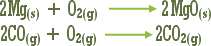 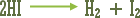 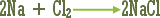 فحينما يتأكسد عنصر يكون هناك عنصر آخر قد اختزل ، والأمر ببساطة أنه حينما يفقد عنصر بعضاً من الكتروناته فإن عنصراً آخر يأخذها ففي مثالنا :ذرات الصوديوم تفقد الإلكترونات ( أي أنها تتأكسد )وذرات الكلور تستقبلها ( أي أنها تُختزل ) .
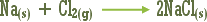 سؤال : 
فيما يلي مجموعة من تفاعلات التأكسد والإختزال حدد لكل واحد منها العنصر الذي تأكسد والعنصر الذي اختزل مع التفسير في كل حالة .
A
B
C
D
E
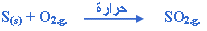 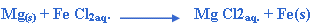 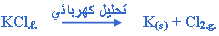 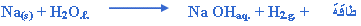 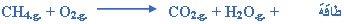 تطلق عبارة التأكسد Oxidation على فقد الإلكترونات "زيادة رقم التأكسد" أما الاختزال Reduction فهو عملية اكتساب الإلكترونات (أى انخفاض رقم التأكسد). ولا يمكن أن تحدث عملية التأكسد دون أن يصحبها عملية اختزال، ولذلك يستعمل الإصطلاح Redox للدلالة على عمليتى التأكسد والاختزال.
رقم التأكسد  Oxidation Number:
	يعرف رقم التأكسد لذرة بأنه عدد يمثل الشحنة الكهربائية التى تحملها هذه الذرة عندما توزع الإلكترونات فى مركب ما بين ذراته بطريقة معينة.
	وفكرة رقم التأكسد تعطى تعريفا بسيطا يخص تكافؤ العناصر المختلفة فى المركبات دون الرجوع إلى تفصيلات تركيبها الإلكترونى – كما أن لرقم التأكسد فائدته لأنه أساس الطريقة المتبعة لوزن وضبط المعادلات الخاصة بتفاعلات التأكسد والاختزال.
	ويمكن معرفة رقم التأكسد كل ذرة فى مادة ما بتطبيق عدد قليل من القواعد البسيطة نوجزها فيما يلى:
1- رقم تأكسد ذرة الأيدروجين (+1) فيما عدا الأيدريدات (الأيدريد ناتج من اتحاد الايدروجين مع فلز مثل أيدريد الصوديوم: NaH وأيدريد الكالسيوم (CaH2) فيكون رقم التأكسد الأيدروجين (-1).
2- رقم تأكسد ذرة الأكسجين (-2) فيما عدا فوق الأكاسيد (مثل فوق أكسيد الأيدروجين: H2O2) فيكون رقم تأكسد الأكسجين (-1).
3- رقم تأكسد الهالوجين فى الهاليدات يساوى (-1) مثل:(Cl) -  الكلوريد 	- (Br)	البروميد   - (I) اليوديد	- (F) الفلوريد4- رقم تأكسد الأيون يساوى شحنته فمثلا رقم تأكسد أيون النترات NO3- و الكبريتاتSO4=   والفوسفات PO4-3  يساوى  (-1)، (-2)  ، (-3) على الترتيب.5- رقم تأكسد العنصر فى حالته المنفردة يساوى صفر.6- مجموع أرقام تأكسد العناصر المكونة للجزيئى يساوى صفر.7- يكون رقم تأكسد كل من الصوديوم والبوتاسيوم فى جميع مركباتهما مساويا (+1).
8- فى جميع الكبريتورات (الكبريتيدات) يكون رقم تأكسد الكبريت (-2) مع ملاحظة أن رقم تأكسد الكبريت لا يساوى (-2) فى المركبات الكبريتية الأخرى مثل أكاسيد الكبريت والكبريتات ... الخ.

	لرقم التأكسد أهميته الكبرى فى الكيمياء حيث يمكن استنتاج نوع التفاعل وذلك بالرجوع إلى رقم التأكسد للعناصر المختلفة قبل وبعد التفاعل. ولا يحدث أى تغير فى رقم تأكسد العناصر فى التفاعلات من نوع الحموضة والقلوية أو الترسيب أو تفاعلات التبادل المزدوج بوجه عام ويقتصر التغير فى رقم التأكسد على تفاعلات التأكسد والاختزال.
ويلاحظ أن رقم تأكسد الذرة الواحدة قد يختلف من مركب إلى آخر.
** فمثلا يمكن حساب رقم تأكسد الكربون فى مركبات الميثان (CH4)، كلوريد الميثيل: (CH3Cl) وثانى كلوريد الميثيل (CH2Cl2) والكلوروفورم (CHCl3) ورابع كلوريد الكربون (CCl4) اذا  علم أن رقم تأكسد الأيدروجين (+1) والكلور (-1) كما يلى:
CH4      = C + 4 H            = 0         C + 4 = 0	   	       C = -4
CH3Cl   = C + 3 H + Cl    = 0         C + 3 – 1 = 0	       C = -2
CH2Cl2 = C + 2 H + 2 Cl =0           C + 2 – 2 = 0	       C = 0
CHCl3  = C + 1 H + 3 Cl =0           C + 1 – 3 = 0	       C = +2
CCl4    = C + 4 Cl            = 0          C – 4 = 0	                     C = +4
	ويوضح هذا المثال أن رقم تأكسد الكربون اختلف من (-4) فى الميثان إلى (+4) فى رابع كلوريد الكربون.
 سؤال : ما عدد التأكسد للعنصر الآخر في كل أكسيد من الأكاسيد التالية :
  BaO          ,       N2O3         ,      MnO4
سؤال : ما عدد التأكسد للعنصر الآخر المتحد مع الهيدروجين في كل  HBr      .              H2S     ,       NH3                    في كل مركب مما يلي :
سؤال :  ما عدد التأكسد للعنصر السالب في كل مركب من المركبات التالية : 
KCl         -     Na2S              -        KF                                    
سؤال : ما عدد التأكسد للعنصر السالب في كل مركب من المركبات التالية :
CaI2      -          Mg3N2                    -              ZnS
سؤال : ما عدد التأكسد للعنصر الآخر (المتحد مع الألومنيوم) في كل مركب مما يلي :
Al2O3              -          AlCl3                                -    Al4C3
سؤال : ما عدد التأكسد الأيون السالب في كل مركب مما يلي :
NaF          -    K2O              - CaCl2                  -  ZnBr2           -  Al2S3
 سؤال : ما ذرية الكربون في كل من المركبات :
CO2             -  CH4               -  CO           -  C2H2
العامل المؤكسد والعامل المختزل
تحدث عمليات التأكسد والاختزال فى آن واحد بمعنى أنه فى تفاعل ما عندما تتأكسد مادة معينة يحدث فى نفس الوقت اختزال لعنصر فى مادة أخرى   ** ويطلق على المادة أو العنصر الذى يتأكسد . العامل المختزل Reducing agent.
** وبنفس الطريقة يعرف العنصر والمادة التى يعتريها اختزال بالاسم العامل المؤكسد Oxidizing agent 
وتطلق الاصطلاحات السابقة عادة على المواد التى تحتوى على العناصر الذى يطرأ عليها أى تغير فى رقم التأكسد .. فمثلا عند تفاعل الحديد مع الفلور:
2 Fe + 3 F2			2FeF3       (Fe+++) (F-)3              
	يعتبر الحديد عامل مختزل لأنه تأكسد (تغير رقم تأكسده من صفر إلى +3) حيث تفقد كل ذرة حديد ثلاثة إلكترونات وتتحول إلى أيون حديديك. أما الفلور فهو العامل المؤكسد لأن الفلور قد اختزل حيث تغير رقم تأكسده من (صفر إلى -1) لتكوين أيون الفلوريد.
	ويلاحظ أنه فى كل تفاعل إلكترونى يوجد العاملان المؤكسد والمختزل (ملازمان لبعضهما) ففى التفاعل:
Br2 + 2 e-                               2 Br-
يعتبر البروم العامل المؤكسد وأيون البروميد هو العامل المختزل – ولتحديد العامل المؤكسد والمختزل فى تفاعل ما من تفاعلات التأكسد والاختزال يجب الرجوع إلى المعادلة التى تمثل التفاعل أو معرفة المواد المتفاعلة والناتجة من التفاعل وبذلك يمكن تتبع التغير فى رقم تأكسد العناصر المختلفة مع ملاحظة أن المادة التى تسبب زيادة فى رقم تأكسد مادة أخرى تسمى بالعامل المؤكسد وتحتوى هذه المادة على العنصر الذى يختزل وبنفس الطريقة يطلق على العنصر أو المادة التى تتأكسد الاصطلاح العامل المختزل.
الأوزان المكافئة Equivalent Weights  :        يعتمد حساب الوزن المكافئ لمادة ما على طبيعة التفاعل ( تعادل أو أكسدة واختزال أو ترسيب أو تكوين معقدات ) . ويمكن ان يكون للمادة الواحدة  أكثر من وزن مكافئ وفقا للتفاعل الداخلة فيه .
      وعلى ذلك فانه من الصعب وضع طريقة موحدة لحساب الوزن المكافئ تغطي كل أنواع التفاعلات حيث تتغير طريقة الحساب طبقا لنوع التفاعل , وسوف نتعرض فيما يلي لكيفية حساب الوزن المكافئ لكل نوع من أنواع التفاعلات الحجمية على حدة
أولا : الأوزان المكافئة في تفاعلات التعادل  Neutralisation reactions
أن الوزن المكافئ لأي مادة في تفاعلات التعادل يساوي وزن تلك المادة الذي يعطي أو يتفاعل مع جرام جزيئي واحد من ايون الهيدروجين , ويمكننا هنا أن نميز بين ثلاثة أصناف
 أ- الأوزان المكافئة للأحماض The equivalent Weights of Acids      الوزن المكافئ لحامض ما هو وزن ذلك الحامض الذي يحتوي على وزن جزيئي جرامي واحد من ايون الهيدروجين القابل للإحلال . وتعرف عدد ايونات الهيدروجين القابلة للإحلال بقاعدية الحامض فمثلا تتأين الأحماض أحادية القاعدية (Monobasic Acids ) وتعطي ايون هيدروجين واحد مثل حامض الهيدروكلوريك وحامض الخليك  
 وفي هذه الحالة يكون الوزن الجزيئ=  الوزن المكافئ
HCl                    H+ +Cl-                                       
اذن الوزن المكافىء لحمض الهيدروكلوريك هو  36.5  ÷ 1  =36.5جرام مكافىء   
 
    أما بالنسبة للأحماض ثنائية القاعدية  فنجد أنها تتأين وتعطي ايونين من الهيدروجين مثل حامض الاوكزاليك وحامض الكبريتيك 
  الوزن الجزيئ   ÷  2   =  وفي هذه الحالة يكون الوزن المكافئ
   أما الأحماض ثلاثية القاعدية فيكون الأمر أكثر تعقيدا . فعلى سبيل المثال قد يتفاعل 1 مول من حامض الفسفوريك مع 1 أو 2 مول من هيدروكسيد الصوديوم
ويكون الوزن المكافئ لحامض الفسفوريك في التفاعل الأول مساويا لوزنه الجزيئي وفي التفاعل الثاني يكون وزنه المكافئ نصف وزنه الجزيئي   H3PO4                   3H+ +PO4-3                                اذن الوزن المكافىء لحمض الفسفوريك هو 97÷ 3   =  32.33 جرام مكافىء     ومما سبق يتبين ضرورة معرفة التفاعل الذي يدخل فيه الحامض الذي يحوي أكثر من ذرة واحدة من الهيدروجين قابلة للإحلال وذلك لحساب وزنه المكافئ . هذا ويمكن أن نتوصل لقانون عام لحساب الوزن المكافئ لأي حامض قوي في تفاعلات التعادل كالأتي  :         الوزن  الجزيئي ÷ هـ =  الوزن المكافئ للحامضحيث هـ  هي عدد ذرات الهيدروجين القابله للاستبدال داخل الحمض
ب- الأوزان المكافئة للقواعد The Equivalent Weights of Bases الوزن المكافئ لقاعده ما  هو وزن تلك القاعدة الذي يحتوي على واحد جرام من ايون الهيدروكسيل القابل للإحلال ويعرف عدد ايونات الهيدروكسيل القابلة للإحلال بحامضية القاعدة (Monoacidic Bases ) لتعطي ايون هيدروكسيل واحد مثل هيدروكسيد الصوديوم وتتأين
ويكون الوزن المكافئ في هذه الحالة =   الوزن الجزيئ
  NaOH                       Na+ +  OH-                                                                                                                                              
اذن الوزن المكافىء لهيدروكسيد الصوديوم هو 40 ÷ 1=40  جرام مكافىء
Al(OH)3                   Al+3+3OH-                                                                                                                                                       اذن الوزن المكافىء لهيدروكسيد الالومنيوم هو 78÷3 = 26  جرام مكافىء
* أما في حالة القواعد القوية ثنائية الحامضية فنجد أنها تتأين وتعطي ايونين هيدروكسيل مثل هيدروكسيد الباريوم وهيدروكسيد الكالسيوم الوزن الجزيئ   ÷  2   = ويكون الوزن المكافئ لهذه القواعدكما يمكن تعريف الوزن المكافئ للقاعدة بأنه الوزن الذي يتفاعل مع وزن شكلي واحد لايون الهيدروجين . فمثلا يتفاعل ثلاثي مثيل الأمين مع الأحماض وعلية فيمكن وضع قانون عام لحساب الوزن المكافئ للقواعد كالتالي  :     الوزن  الجزيئي ÷ هـ = الوزن المكافئ للقاعدةحيث هـ  هي عدد مجموعات الهيدروكسيل القابله للاستبدال داخل القاعده     أي أن الوزن المكافىء للقاعدة  BASE يساوى الوزن الجزيئى للقاعدة مقسوما على عدد مجموعات الهيدروكسيل المستبدلة فى تفاعل التعادل
ج- الأوزان المكافئة للأملاحThe Equivalent Weights of Salts :        يطلق اسم الملح على المركب الناتج من تفاعل الحامض مع القاعدة   
       ويعرف الوزن المكافئ لملح بأنه الوزن الذي يتفاعل مع وزن مكافئ واحد من حامض أو قاعدة . فمثلا لإيجاد الوزن المكافئ لكربونات الصوديوم لا بد من الإشارة إلى التفاعل الذي يدخل فيه 
فيكون الوزن لمكافئ لكربونات الصوديوم مساويا لوزنه الجزيئي . 
أو يكون الوزن المكافئ لكربونات الصوديوم مساويا لوزنه الجزيئي مقسوما على 2
فمثلا الوزن المكافىء لكربونات الصوديوم يحسب كالاتىNa2CO3                     2Na+ +CO3--                                             الوزن الجزيئى لكربونات الصوديوم = 2×23 + 12 +3 ×16=106اذن الوزن المكافىء =106/(2×1)=53جرام مكافىء
ثانيا :- الأوزان المكافئه في تفاعلات الترسيب     أن الوزن المكافئ لمادة ما تدخل في تفاعلات الترسيب هو وزن تلك المادة التي تحتوي أو تتفاعل مع واحد جرام ذري ( أي الوزن الذري معبرا عنه بالجرام ) لايون موجب إذا كان هذا الايون أحادي التكافؤ أو نصف جرام ذري أذا كان الايون الموجب ثنائي التكافؤ أو ثلث جرام ذري أذا كان الايون الموجب ثلاثي التكافؤ وهكذا . والمقصود بالايون الموجب هو الايون الداخل في التفاعل وليس بالضرورة أن يكون موجودا بالملح . فمثلا يتفاعل ايون الفضة مع ايون الكلوريد حسب المعادلة   :           Ag    +    Cl                         AgCl
ومن التفاعل نجد أن الايون الموجب الداخل في التفاعل هو ايون الفضة وهو ايون أحادي التكافؤ وبالتالي يكون الوزن المكافئ لكلوريد الفضة عبارة عن الوزن الجزيئي والوزن المكافئ لايون الفضة هو وزنه الذري .     هذا ويتفاعل وزنان مكافئان من ايونات الفضة مع وزن جزيئي واحد من كلوريد الباريوم حسب التفاعل التالي      2Ag    +   Ba Cl2                           2 AgCl                   وبهذا يكون الوزن المكافئ لكلوريد الباريوم = الوزن الجزيئ   ÷  2
رابعا: الأوزان المكافئة في تفاعلات الأكسدة والاختزال
  يعرف الوزن المكافئ لأي مادة تدخل في تفاعلات الأكسدة والاختزال بأنه الوزن الذي يعطي أو يأخذ مول واحد من الالكترونات بصورة مباشرة 
      يحسب الوزن المكافىء للعامل المؤكسدoxidizing  agent    او العامل المختزل   reducing agent   بان يقسم الوزن الجزيئى للمادة على التغير الكلى    ( مجموع التغير )  فى عدد التاكسد للعناصرالمتاكسدة او عدد الالكترونات المنتقلة خلال نصف التفاعل
الوزن الجزيئى للمادة  الوزن المكافىء   =     ------------------------                             مجموع التغيرفى عدد التاكسد     مثال : Cr2O7-- + 6Fe++ + 14H+              2Cr+++ + 6Fe+++ + 7H2                                                           فى هذا التفاعل تغير عدد التاكسد لذره الكروم الواحده من +6 الى + 3 أي أن مجموع التغير لذرتي كروم = 6  ( 3 ) و بهذا يكون الوزن المكافئ لكرومات البوتاسيوم =  الوزن الجزيئ   ÷ 6
ويمكن كذلك حساب الوزن المكافئ على أساس حساب عدد الالكترونات التي (Half reaction equation) تصاحب معادلة نصف التفاعل وهذه الطريقة تتطلب كتابة معادلة نصف التفاعل موزونه  ومنها نستطيع حساب الوزن المكافئ .
تطبيقات  على  الأكسده و الاختزال :
مثـــال 1:
	عينة كتلتها 1.5 جم تحتوى على مخلوط من حمض الأكساليك(H2SO4 ) وأكسالات البوتاسيوم (K2SO4)  كما تحتوى أيضا على شوائب غير فعالة. أذيبت العينة فى الماء ثم عودلت بـ NaOH 0.5 ع فلزم 20 ملل   .  أخذت كتلة مماثلة من العينة السابقة وعودلت بـ KMnO4  0.5 ع فلزم للتعادل 40 ملل.
احسب النسبة المئوية لمكونات العينة.   ب) احسب درجة نقاوة العينة.
(ج) احسب النسبة المئوية للشوائب.
الحـــل:
  	عدد مكافئات NaOH   =   عدد مكافئات حمض الأكساليك
   ح × ع 	كتلة حمض الأكساليك (جم)
 ----------      =      ----------------------     	                                                                              1000     	    الوزن المكافئ
 20 × 0.5 	      ك  (جم)
  -----------         =         ـــ ـــ ــ
1000		       90
		         2
	
                       	                20   × 0.5 × 45
كتلة حمض الأكساليك (جم)      =      --------------            = 0.45 جم
			    1000
 
عدد مكافئات KMnO4 = عدد مكافئات H2C2O4 + عدد مكافئات K2C2O4
40 × 0.5	     0.45		  وزن K2C2O4--------             =      ----------      +             ------------1000     		    45		        166				          240   × 0.5			كتلة  K2C2O4 --------        =               0.01           +       -------------  1000    			                      84		     كتلة K2C2O4  0.02 – 0.01  =             -------------		          84
كتلة K2C2O4  =  0.01 × 84  = 0.84 جرام  
 
		 كتلة H2C2O4
% H2C2O4  =         -----------------    ×  100
		   كتلة العينة
		0.45 × 100
	      =         ---------------     =  30%
		        1.5 
		       0.84 × 100
% K2C2O4	=    ----------------   =  42%
		              1.5 
		 0.45 + 0.84
درجة نقاوة العينة =   ------------------   ×  100  =  72%
		      1.5
النسبة المئوية للشوائب = 100 – 72 = 28%
مثـــال 2:
محلول حامضى يتكون من حمض H2SO4 وحمض H2C2O4 أخذ منه 50 ملل فلزم للتعادل معه 50 ملل NaOH 0.15 ع. أخذت عينة أخرى وحجمها 50 ملل فلزم للتعادل معها 40 ملل KMnO4 0.1 ع. احسب كتلة كل من حمض الكبريتيك وحمض الأكساليك بالجرام/لتر من المحلول.
الحـــل:
عدد مكافئات KMnO4 = عدد مكافئات H2C2O4
        ح  ×  ع	                ح  ×  ع
        -------       =                    -------
         1000	                  1000
       40  × 0.1	               50  ×  ع
        --------      =                  -----------
         1000	                  1000
		        40  × 0.1 × 1000
عيارية حمض الأكساليك =        -----------------              = 0.08 ع
		                50 × 1000
عدد مكافئات NaOH     = عدد مكافئات H2SO4 +   عدد مكافئات H2C2O4
 50  × 0.15	        50  ×  ع	50  ×  0.08
---------                 =       --------          +         ----------
   1000		         1000		     1000
    7.5		          50  × ع	      40
  -------                  =         -------            +       --------
   1000		            1000	    1000
   3.5                    =  50 ع		ع  =  0.07 ع
حجم المحلول × العيارية × الوزن المكافئ × 1000كتلة حمض H2C2O4 جم/لتر   =      ----------------------------------------------------			1000 × حجم لمحلول            50     × 0.08 × 45 × 1000                                      =     ------------------------------               = 3.6 جم/لتر        1000 × 50 			                        50   × 0.07 × 49 × 1000كتلة حمض H2SO4 جم/لتر =        -----------------------------            = 3.43 جم/لتر	   1000 × 50
*
مثـــال 3:ما هى عيارية أيدروكسيد الصوديوم إذا لزم 15 ملل منه لمعادلة كتلة معينة من تترا إكسالات البوتاسيوم والذى يحتاج لأكسدته 20 ملل من محلول برمنجانات البوتاسيوم 0.1ع (الوزن الجزيئى لـ KHC2O4.H2C2O4.2H2O هو 254).
الحـــل:
عدد مكافئات KMnO4             = عدد مكافئات KHC2O4.H2C2O4.2H2O
       ح  ×  ع		كتلة KHC2O4.H2C2O4.2H2O
        ------                          =         ---------------------------
       1000		                254
			                  4
     20 ×  0.1		         كتلة KHC2O4.H2C2O4.2H2O
     ----------                       =              ------------------------------	
        1000     		                   5 . 63
كتلة تترا أكسالات البوتاسيوم       =  0.134 جرام.
عدد مكافئات NaOH                = عدد مكافئات تتراأكسالات البوتاسيوم
    ح  ×  ع		           كتلة تترا أكسالات البوتاسيوم
    -------                            =                 ----------------------------
     1000		                    254 
			                  	    3
    15  ×  ع	  	             0.134
     --------                          =                   ---------
     1000		              254
		  	                 3
 
		                           1000 × 0.134 × 3
      ع                                =                      ------------------                =   0.106 ع
		                                  15    × 254
مثـــال 4:	أذيب 1.7 جم من حمض الأكساليك التجارى فى الماء وكان حجم المحلول 200 ملل. لزم 15 ملل KMnO4 0.1 ع للتعادل مع 20 ملل من المحلول السابق. احسب النسبة المئوية لحمض الأكساليك فى العينة.
عدد مكافئات KMnO4  =  عدد مكافئات H2C2O4
    15 ×  0.1		             كتلة  H2C2O4
     ---------                                =          --------------
       1000		          الوزن المكافئ
      15 ×  0.1		             كتلة  H2C2O4
      --------                                =                 ------------
      1000		                    45
			       45 × 15 × 0.1
كتلة H2C2O4 فى 20 ملل من المحلول =     -----------------                  =   0.0675 جم
			           1000 			 
			    0.0675 × 200
كتلة حمض الأكساليك فى العينة          =        ------------                    =   0.675 جرام
			            20
			  0.0675 × 100
% حمض الأكساليك فى العينة           =   -----------------                    =  39.71%
              		            1.7
مثــال 5 :
عينة غير نقية تحتوى على حمض أكساليك وأكسالات صوديوم. أخذ منها 1.5 جم فلزم للتعادل معها 20 ملل NaOH 0.4 ع. وفى تجربة أخرى أخذ 3 جم من نفس العينة فلزم للتعادل معها 20 ملل KMnO4 0.2 مولر.
احسب النسبة المئوية لكل مكون من مكونات العينة. 
 احسب درجة نقاوة العينة.     
 احسب النسبة للشوائب.
الحـــل:
عدد مكافئات NaOH                  = عدد مكافئات حمض الأكساليك
      ح × ع		         كتلة حمض الأكساليك (جم)
     -------                            =         ----------------------------
      1000		                 الوزن المكافئ
20  × 0.4	                         كتلة حمض الأكساليك (جم)
--------                                =            --------------------                                                                                 1000       		                 90
			                  2
			     20 × 0.4 × 45
كتلة حمض الأكساليك                  =            -----------------                    =    0.36 جم
			           1000

عدد مكافئات KMnO4 = عدد مكافئات حمض الأكساليك + أكسالات الصوديوم
ح  ×  ع	                    كتلة حمض الأكساليك                     كتلة أكسالات الصوديوم
-------                   =   --------------------             +      ---------------------
1000  		     الوزن المكافئ	           الوزن المكافئ
.
20×0.2×5	                     2 × 0.36                       كتلة أكسالات الصوديوم                    
--------------             =            -------------          +          -------------------                               1000    		             90		        134
			              2	                         2
 20		                           0.72                          كتلة أكسالات الصوديوم
-------                     =              --------------       +           ---------------------                    1000    	  	             45  		            67
         	                     كتلة أكسالات الصوديوم
0.02 – 0.016          =             ----------------------
	 		                  67
كتلة أكسالات الصوديوم   =   0.004  ×  67                       = 0.268 جم
			          
                                         0.36 × 100
% لحمض الأكساليك      =      ---------------                     =  24%
			        1.5
			0.268 × 100
% لأكسالات الصوديوم   =     ----------------                     = 8.93%
			        3
درجة نقاوة العينة         =    24 + 8.93             = 32.93%
% الشوائب               = 100  -  32.93            = 67.07%
ضبط المعادلات الأيونية الخاصة بالتأكسد والاختزال:
هناك طريقتان لضبط معادلات الأكسدة والاختزال:
الطريقة الأولى:
	تعتمد هذه الطريقة على كتابة التفاعل فى صورة معادلتين نصفيتين تشير أولهما إلى فقد الالكترون من العامل المختزل وتوضح الثانية اكتساب الالكترونات بواسطة العامل المؤكسد وتعرف هذه الطريقة بطريقة الأيون – الإلكترون Ion electron method ويراعى النقط الاتية عند ضبط المعادلات:
1- كتابة الرموز الكيميائية الصحيحة لكل من المادة والناتج منها.
2- تضبط المعادلة من الناحية الكيميائية أولا من ناحية العناصر (عدا الأيدروجين والأكسجين).
3- تضبط المعادلة من ناحية الأكسجين وذلك بإضافة الماء ثم من ناحية الأيدروجين وذلك بإضافة أيون الأيدروجين.
4- تضبط المعادلة كهربائيا بإضافة العدد الصحيح من الآلكترونات فى الجانب المناسب من المعادلة.
5- عند جمع المعادلتين النصفيتين التى تمثل تفاعل التأكسد والاختزال يجب أن تضرب كل معادلة نصفية فى عدد معين بحيث تختصر الإلكترونات فى كل من الطرفين (بمعنى أن المعادلة النهائية يجب ألا يكون بها إلكترونات).
وتوضح الأمثلة الآتية تطبيق القواعد المذكورة عند ضبط المعادلة النصفية:
1- فى حالة أكسدة أيون البروميد (Br-) إلى (Br2)
   Br-			Br2
1- فى حالة أكسدة أيون البروميد (Br-) إلى (Br2)   		                       	 Br-                      Br2 ضبط المعادلة من ناحية العناصر    2 Br-                            Br2                             الضبط الكهربى (النهائى) للمعادلة    	  Br2 + 2 e- -                    - 2 Br
2- فى حالة اختزال أيون البرمنجنات إلى أيون المنجنوز:
 MnO4-		              Mn++                                                                                                  MnO4-  +  8 H+		Mn++  +  4 H2O                                                                     MnO4-  +  8 H+ + 5 e-		Mn++  +  4 H2O                                                   

يلاحظ فى الخطوة الثانية أن المعادلة مضبوطة من ناحية المنجنيز ولضبطها من ناحية الأكسجين يلزم إضافة 4 جزئ من الماء فى الطرف الأيسر للمعادلة ويتبع ذلك إضافة ثمانية بروتونات فى الطرف الأيمن لضبط المعادلة من ناحية الأيدروجين.
وفى الخطوة الثالثة يوجد ثمانية شحنات موجبة من أيونات الأيدروجين وشحنة سالبة واحدة مصدرها أيون البرمنجنات أى أن مجموع الشحنات الكهربائية فى الطرف الأيمن من المعادلة (+7) يقابلها فى الطرف الأيسر شحنتين موجبتين أى أنه يلزم إضافة خمسة إلكترونات فى الجانب الأيمن من المعادلة لضبطها كهربائيا.
3- اختزال أيون البيكرومات: Cr2O7= إلى أيون الكروميكCr+++.
Cr2O7=			Cr+++
Cr2O7=			2 Cr+++
Cr2O7= + 14 H+		2 Cr+++ + 7 H2O
Cr2O7= + 14 H+ + 6 e-		2 Cr+++ + 7 H2O
وإذا كان المطلوب إضافة المعادلة النصفية لعامل مؤكسد مع المعادلة النصفية لعامل مختزل فإنه يجب إجراء ذلك بطريقة تختصر فيها الالكترونات كما فى الأمثلة الآتية:

4- تأكسد أيونات الحديدوز بواسطة أيون البرمنجنات – يجب أن تكتب المعادلة النصفية لتأكسد الحديدوز إلى حديديك وكذلك المعادلة النصفية الخاصة بإختزال البرمنجنات إلى أيون المنجنوز ثم تجمع المعادلتين النصفيتين مع مراعاة اختصار الالكترونات فى كلا المعادلتين (تضرب المعادلة الخاصة بالحديدوز فى خمسة وذلك لاختصار الخمسة إلكترونات فى معادلة البرمنجنات:
5 Fe++		5 Fe+++ + 5 e- 		 المعادلة النصفية للحديدوز
MnO4- + 8 H+ + 5 e-	               Mn++ + 4 H2O للبرمنجنات المعادلة النصفية
	بالجمع:            -------------------------------------------------------                   
MnO4- + 8 H+ + 4 Fe++	  	  Mn++ + 4 H2O + 5 Fe+++
5- تأكسد أيون الأكسالات (C2O4=) بواسطة أيون البرمنجنات (MnO4-)المعادلة النصفية المضبوطة التى تمثل تأكسد أيون الأكسالات هى:C2O4=                                      				2 CO2 + 2 e-
ولإضافة هذه المعادلة النصفية إلى المعادلة النصفية لبرمنجنات البوتاسيوم بحيث تختصر الالكترونات فإنه يجب أن نضرب معادلة البرمنجنات فى (2) وأن نضرب معادلة الأكسالات فى (5).
5 C2O4=		10 CO2  +  10 e-
2 MnO4- + 16 H+ + 10 e-			2 Mn++ + 8 H2O
بالجمع                         -------------------------------------------------------------
2 MnO4- + 16 H+ + 5 C2O4=	                            2 Mn++ + 8 H2O + 10 CO2


ويجب أن نعلم أن هناك بعض المواد الكيميائية تعمل كعوامل مؤكسدة فى بعض الحالات وكعوامل مختزلة فى حالات أخرى ومن أمثلتها فوق أسيد الأيدروجين – فعندما يعمل كعامل مؤكسد يتغير رقم التأكسد للأكسجين من (-1) إلى (-2) ففى المحاليل الحامضية يكون التفاعل الإلكترونى:
H2O2 + 2 H+ + 2 e-			2 H2O                                          
وعندما يقوم فوق أكسيد الأيدروجين مقام العامل المختزل يرتفع رقم تأكسد الأكسجين من (-1) إلى صفر وبذلك ينفرد الأكسجين الجزيئى كما يتضح من المعادلة الإلكترونية الآتية:
H2O2			O2 + 2 H+ + 2 e-
زن المعادلة التالية بطريقة أرقام التأكسد :
الاجابه  
معادلة العامل        المختزل                       +
ذرة النحاس تفقد الكترونين .
 
معادلة العامل المؤكسد
ذرة الكبريت تكسب الكترونين ( من +6 إلى +4 )
العامل المختزل يمنح الكترونين والعامل المؤكسد يأخذهما .
لاحظ أن هنالك مجموعات من الكبريتات لم تتأثر بالتأكسد والاختزال وهي الموجودة في مركب CuSO4 ، إذن كل ذرة نحاس تختزل ذرة كبريت واحدة وتترك الأخرى على حالها ، ومن هنا نبدأ الموازنة نضرب الكبريت في طرف المواد المتفاعلة بالرقم (2) .
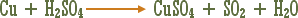 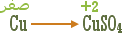 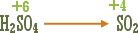 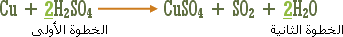 الطريقة الثانية لضبط معادلات التأكسد والاختزال:
تراعى النقاط الرئيسية التالية عند كتابة وضبط معادلات التأكسد والاختزال:
1- تكتب المعادلة الكاملة بوضوح حيث تظهر المواد المتفاعلة والمواد الناتجة من التفاعل فى الطرفين الأيمن والأيسر من المعادلة.
2- يكتب رقم التأكسد لكل ذرة من العناصر التى تأكسدت أو اختزلت فى المعادلة.
3- يكتب تحت كل ذرة التغير فى رقم التأكسد بالنسبة للذرات التى تأكسدت أو اختزلت فى المعادلة.
4- يكتب تحت كل ذرة الذرات اللازمة (بوضع العدد المكتوب تحت التغير لكل ذرة فى العامل المؤكسد تحت العامل المختزل والرقم المكتوب تحت التغير لكل ذرة من العامل المختزل تحت العامل المؤكسد).
5- كتابة المعادلة النهائية موضحا بها عدد الجزئيات ثم تضبط الشحنات بوضع الأيدروجين (H+) والأيدروكسيل (OH-) فى الطرف المناسب من المعادلة:

وفيما يلى بعض الأمثلة التى توضح النقاط السابقة:
1- فى المعادلة التى تمثل تأكسد الحديدوز بواسطة برمنجنات البوتاسيوم:
أ- المعادلة الكاملة:               Fe++ + MnO4-		Fe+++ + Mn++
ب-رقم التأكسد لكل ذرة	          +2      +3 		  +7	   +2
ج- التغير/ذرة		                                                 +1            -5
د- الذرات اللازمة					5            1    
هـ- الجزئيات اللازمة:
5 Fe++  +  MnO4-			5 Fe+++  +  Mn++                                   و- الجزئيات الإضافية والضبط النهائى:
5 Fe++  +  MnO4- + 8 H+		5 Fe+++  +  Mn++ + 4 H2O          
	يلاحظ أنه فى الخطوة (ج) يمكن معرفة التغير فى رقم التأكسد للذرة الواحدة حيث يتغير الحديد من +2 إلى +3 بينما يتغير رقم تأكسد المنجنيز من 7 إلى 2 - ولضبط اختزال ذرة منجنيز واحدة يلزم 5 ذرات من الحديد كما يتضح من الخطوة (د) وبذلك يضبط التأكسد والاختزال – ويجب ألا تجرى محاولة لتغير هذه الأعداد فى الخطوة التالية، وبذلك يكون النقص أما فى ذرات الأكسجين أو فى الشحنات الكهربائية – ويستحسن البدء بوزن المعادلة من ناحية الشحنات الكهربائية فى طرفى المعادلة – ففى الخطوة (هـ) يلاحظ أن مجموع الشحنات فى الطرف الأيمن للمعادلة (+10 –1 = 9)
وفى الطرف الأيسـر (+15 +2 = +17)  ولذلك يلزم إضافة إما (8 H+) فى الطرف الأيمن للمعادلة أو (8 OH+) فى الطرف الأيسر للمعادلة.
وبما أن الأيونات المذكورة فى المعادلة لا يمكن أن توجد فى محلول قلوى يتبع ذلك أن المحلول المذكور حامض ويلزم إضافة (8 H+) فى الطرف الأيمن للمعادلة – وفى النهاية يلاحظ أنه يجب إضافة: (4 H2O) فى الطرف الأيسر لموازنة المعادلة كما يظهر فى الخطوة الأخيرة.
 
2- يتأكسد ثانى أكسيد الكبريت إلى الكبريتات بواسطة فوق الكرومات فى وسط حامضى:
أ- المواد المتفاعلة		
SO2 +   Cr2O7=		        Cr+++ +   SO4=                                                                                    
ب) رقم التأكسد للذرة                             6          3	                  6      	4
ج) التغير/ذرة					                 -3	2
د) الذرات اللازمة					                 2	3
هـ) الجزئيات اللازمة:
3 SO2 + Cr2O7=		      2Cr+++ + 3 SO4=                                                                               
و) الجزئيات اللازمة والضبط النهائى:
3 SO2 + Cr2O7= + 2 H+	                  2 Cr+++ + 3 SO4= + H2O                             
	ويلاحظ أن ذرتى الكروم اللازمتين موجودتين فى جزيئ واحد من البيكرومات بينما يلزم كتابة العدد (2) قبل رمز أيون الكروميك: (Cr+++).
3- تتأكسد أملاح الكروميك إلى بيكرومات فى وجود حمض الكبريتيك وزيادة من محلول برمنجنات البوتاسيوم.
أ) المواد المتفاعلة:
Cr+++ +        MnO4-		         Cr2O7= + Mn++                                
ب) رقم التأكسد    2	       6		               7   		3
ج) التغير/ذرة					    -5		3
د) الذرات اللازمة				     3		5
هـ) الجزئيات اللازمة
5 Cr+++ + 3 MnO4-		    2½ Cr2O7= + 3 Mn++                               
و) الجزئيات اللازمة والضبط النهائى:
10 Cr+++ + 6 MnO4-		             5 Cr2O7= + 6 Mn++                               

10 Cr+++ + 6 MnO4- + 11 H2O	     5 Cr2O7= + 6 Mn++ + 22 H+